1
CS/ENGRD 2110Fall 2018
Lecture 3: Fields, getters and setters, constructors, testing
http://courses.cs.cornell.edu/cs2110
CS2110 Announcements
2
Take course S/U?
OK with us. Check with your advisor/major. To get an S, you need to do at least C– work. Do D+ work or less, you get a U.
HW1 due on 4 September. See Piazza note @14
Please don’t email us about prelim conflicts! We’ll tell you at the appropriate time how we handle them.
If you are new to the course and want to submit a quiz or assignment that is past due, talk to or email you TA and ask for an extension.
Profs eat lunch with 7 students. Sign up on pinned Piazza note @15 to take part.
Quiz 1 doesn’t count. Later quizzes will count.
Do a recitation in groups of 1, 2, 3 in the same recitation section. Doesn’t make sense to do it with someone not in same section.
CS2110 Grading HW1
3
We started grading. The 15 that I looked at got it right, although a few could be better worded, and we say that in the feedback.
Comments from you
It was helpful to learn the correct way to describe what a computer is doing in normal human language. I've been told to write pseudocode before but never really had a lesson in what that should mean and what pseudocode should really look like. I definitely think it's an important concept to understand because one of my biggest weaknesses as a programmer is explaining my work to non-programmers. 
I found it challenging at first to write the lines of code in plain English because I am so used to just reading it as a line of code with the symbols as opposed to actually thinking about what its meaning is in English. It was definitely a helpful exercise— short and to the point.
… the chef/recipe analogy was really helpful …
Assignment A1
4
Write a class to maintain information about PhDs ---e.g. their advisor(s) and date of PhD. Pay attention today, you will do exactly what I do in creating and testing a class!
Objectives in brief:
Get used to Eclipse and writing a simple Java class
Learn conventions for Javadoc specs, formatting code (e.g. indentation), class invariants, method preconditions
Learn about and use JUnit testing
Important: READ CAREFULLY, including Step 8, which reviews what the assignment is graded on.
Groups. You can do A1 with 1 other person. FORM YOUR GROUP EARLY! Use pinned Piazza Note @5 to search for partner!
Homework (not to be handed in)
5
1. Course website will contain classes Time and TimeTest. The body of the one-parameter constructor is not written. Write it. The one-parameter constructor is not tested in TimeTest. Write a procedure to test it.
2. Visit course website, click on Resources and then on Code Style Guidelines. Study 
	1. Naming conventions
	3.3 Class invariant
	4. Code organization
	    4.1 Placement of field declarations
	5. Public/private access modifiers
3. Look at slides for next lecture; bring them to next lecture
How to learn Java syntax
6
Question on the course Piazza:
I worked on recitation 1 in the recitation section today, but I am still confused as to when/when not to add semicolons. Is there a general rule regarding semicolon placement in java?
Answer: Any basic statement (one that doesn’t include other statement) require ; at end, e.g.
     assignment
     return
     procedure call
How to learn Java syntax
7
When you have a question on syntax of statements, there are two ways to find a suitable answer:
Try it in Eclipse —keep trying different things until something works. HORRIBLE. You waste your time and learn nothing.
Look up the statement in JavaHyperText! Wonderful! Look up a statement twice and you will know it forever.
Difference between class and object
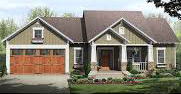 8
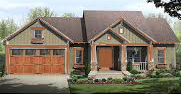 A blueprint, design, plan
A class
Can create many objects from the same plan (class). Usually, not all exactly the same.
A house built from the blueprint
An object
Overview
9
An object can contain variables as well as methods.Variable in an object is called a field.
Declare fields in the class definition. Generally, make fields private so they can’t be seen from outside the class.
May add getter methods (functions) and setter methods (procedures) to allow access to some or all fields.
Use a new kind of method, the constructor, to initialize fields of a new object during evaluation of a new-expression.
Create a JUnit Testing Class to save a suite of test cases, run them when necessary.
References in JavaHyperText entries
10
Look at these JavaHyperText entries:
Declaration of fields: field
Getter/setter methods: getter setter
Constructors: constructor
Class String: toString
JUnit Testing Class: Junit
Overloading method names: overload
Overriding method names: override
class Time
11
Object contains the time of day in hours and minutes.
Methods in object refer to fields in object.
Could have an array of such objects to list the times at which classes start at Cornell.
With variables t1 and t2 below,
t1.getHour()  is  8
t2.getHour()  is  9
t2.toString()  is “09:05”
Time@150
Time@fa8
Time
Time
hr
8
hr
9
t1
Time@150
min
0
5
getHour()
getMin()
toString()
min
getHour()
getMin()
toString()
t2
Time@fa8
Class Time
12
/** An instance maintains a time of day */
public class Time {
    private int hr;    //hour of the day, in 0..23
    private int min; // minute of the hour, in 0..59






}
Time@fa8
Time
Access modifier private:
can’t see field from outside class
Software engineering principle: make fields private, unless there is a real reason to make public
hr
9
min
5
Class invariant
Class invariant: collection of defs of variables and constraints on them (green stuff)
13
/** An instance maintains a time of day */
public class Time {
    private int hr;    // hour of the day, in 0..23
    private int min;  // minute of the hour, in 0..59






}
Software engineering principle: Always write a clear, precise class invariant, which describes all fields.
Call of every method starts with class invariant true and should end with class invariant true.
Frequent reference to class invariant while programming can prevent mistakes.
Getter methods (functions)
14
/** An instance maintains a time of day */
public class Time {
    private int hr;    // hour of the day, in 0..23
    private int min; // minute of the hour, in 0..59
    /** Return hour of the day */
    public int getHour() {
       return hr;
    }
    /** Return minute of the hour */
    public int getMin() {
       return min;
    }
}



}
Time@fa8
Time
Spec goes before method.
It’s a Javadoc comment—starts with /**
hr
9
min
5
getHour()
getMin()
A little about type (class) String
15
public class Time {
    private int hr;    //hour of the day, in 0..23
    private int min; // minute of the hour, in 0..59
    /** Return a represention of this time, e.g. 09:05*/
    public String toString() {
       return prepend(hr)  +  ":"  +  prepend(min);
    }
    /** Return i with preceding 0, if          necessary, to make two chars. */
    private String prepend(int i) {
       if (i > 9 || i < 0) return "" + i;
       return "0" + i;
    }
    …



}
Java: double quotes for String literals
Java: + is String catenation
Catenate with empty String to change any value to a String
“helper” function is private, so it can’t be seen outside class
Concatenate or catenate?
16
I never concatenate strings;
I just catenate those little things.
Of syllables few,
I'm a man through and through.
Shorter words? My heart joyfully sings!
Setter methods (procedures)
17
/** An instance maintains a time of day */
public class Time {
    private int hr;    //hour of the day, in 0..23
    private int min; // minute of the hour, in 0..59
    …




}
No way to store value in a field!
We can add a “setter method”
Time@fa8
Time
/** Change this object’s hour to h */
public void setHour(int h) {
       hr=  h;
}
hr
9
min
5
getHour()
getMin()
toString()
setHour(int)
setHour(int) is now in the object
Setter methods (procedures)
18
Do not say
    “set field hr to h”
User does not know there is a field. All user knows is that Time maintains hours and minutes. Later, we show an imple-mentation that doesn’t have field h but “behavior” is the same
/** An instance maintains a time of day */
public class Time {
    private int hr;    //hour of day, in 0..23
    private int min; // minute of hour, in 0..59
    …




}
Time@fa8
Time
/** Change this object’s hour to h */
public void setHour(int h) {
       hr=  h;
}
hr
9
min
5
getHour()
getMin()
toString()
setHour(int)
Test using a JUnit testing class
19
In Eclipse, use menu item File  New  JUnit Test Case to create a class that looks like this:
Select TimeTest in Package Explorer.

Use menu item Run  Run.

Procedure test is called, and the call fail(…) causes execution to fail:
import static org.junit.Assert.*;
import org.junit.Test;
public class TimeTest {
    @Test
    public void test() {
        fail("Not yet implemented");
    }
}
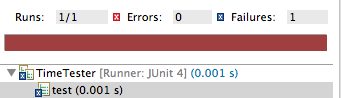 Test using a JUnit testing class
20
Write and save a suite of “test cases” in TimeTest, to test that all methods in Time are correct
…
public class TimeTest {
    @Test
    public void test() {
        Time t1= new Time();
         assertEquals(0, t1.getHour());
         assertEquals(0, t1.getMin();
         assertEquals("00:00", t1.toString());
    }
}
Store new Time object in t1.
Give green light if expected value equals
        computed value, red light if not:
assertEquals(expected value, computed value);
Test setter method in JUnit testing class
21
public class TimeTest {
    …

    @Test
    public void testSetters() {
         Time t1= new Time();
         t1.setHour(21);
         assertEquals(21, t1.getHour());
    }
}
TimeTest can have several test methods, each preceded by @Test.

All are called when menu item Run Run is selected
Time@fa8
Time
hr
9
min
5
getHour()
getMin()
toString()
setHour(int)
Constructors —new kind of method
22
public class C {
   private int a;
   private int b;
   private int c;
   private int d;
   private int e;
}
C has lots of fields. Initializing an object can be a pain —assuming there are suitable setter methods
Easier way to initialize the fields, in the new-expression itself. Use:
C  var= new C();
var.setA(2);
var.setB(20);
var.setC(35);
var.setD(-15);
var.setE(150);
C var= new C(2, 20, 35, -15, 150);
But first, must write a new method called a constructor
Constructors —new kind of method
23
/** An object maintains a time of day */
public class Time {
    private int hr;    //hour of day, 0..23
    private int min; // minute of hour, 0..59
    /** Constructor: an instance with 
          h hours and m minutes.
                                                                   */
    public Time(int h, int m) {
       hr= h;
       min= m;
    }
Purpose of constructor: Initialize fields of a new object so that its class invariant is true
Time@fa8
Time
Memorize!
Need precondition
Precondition: h in 0..23, m in 0..59
hr
9
min
5
Name of constructor is the class name
No return type or void
getHour()  getMin()
toString() setHour(int)
Time(int, int)
Revisit the new-expression
24
Syntax of new-expression:       new <constructor-call>
Time@fa8
Example:       new Time(9, 5)
Time
Time@fa8
Evaluation of new-expression: 
1. Create a new object of class, with default values in fields
2. Execute the constructor-call
3. Give as value of the expression
    the name of the new object
9
5
hr
0
min
0
If you do not declare a constructor, Java puts in this one:
public <class-name> () { }
getHour()  getMin()
toString() setHour(int)
Time(int, int)
How to test a constructor
25
Create an object using the constructor. Then check that all fields are properly initialized —even those that are not given values in the constructor call
public class TimeTest {
    @Test
    public void testConstructor1() {
        Time t1= new Time(9, 5);
         assertEquals(9, t1.getHour());
         assertEquals(5, t1.getMin();
    }
    …
}
Note: This also checks the getter methods! No need to check them separately.

But, main purpose: check constructor
A second constructor
26
Time is overloaded: 2 constructors! Have different parameter types. Constructor call determines which one is called
/** An object maintains a time of day */
public class Time {
    private int hr;    //hour of day, 0..23
    private int min; // minute of hour, 0..59
    /** Constructor: an instance with 
          m minutes.
          Precondition: m in 0..(23*60 +59) */
    public Time(int m) {
       hr= m/60; min= m%60;
       ??? What do we put here ???
    }
    …
Time@fa8
Time
hr
9
min
5
new Time(9, 5)
new Time(125)
getHour()  getMin()
toString() setHour(int)
Time(int, int)  Time (int)
Generate javadoc
27
With project selected in Package explorer, use menu item Project -> Generate javadoc
In Package Explorer, click on the project -> doc -> index.html
You get a pane with an API like specification of class Time, in which javadoc comments (start with /**) have been extracted!

That is how the API specs were created.
Method specs should not mention fields
Time@fa8
28
public class Time {
   private int hr;    //in 0..23
   private int min; //in 0..59
   /** return hour of day*/
   public int getHour() {
       return h;
   }
public class Time {
       // min, in 0..23*60+59
       private int min;
Time
Time@fa8
Decide
to change implemen-tation
/** return hour of day*/
public int getHour() {
       return min / 60;
}
Time
min
545
getHour()  getMin()
toString() setHour(int)
hr
9
min
5
getHour()
getMin()
toString()
Specs of methods stay the same.
Implementations, including fields, change!
setHour(int)
Next week’s section: Exception Handling
Suppose we are supposed to read an integer from the keyboard and do something with it. If the user types something other than an integer, we want to ask the user again to type a integer.
	String st= the integer from the keyboard;
	int k= Integer.parseInt(st);  // return the int that is in st
29
public static int parseInt(String s) {
   …
   …
   …
}
user typed “x13”,
it was discovered here
parseInt doesn’t know what to do with the error
Next week’s section: Exception Handling
Read an integer from keyboard. If user types something other than an integer, ask user again to type a integer.
    String st= the integer from the keyboard;    int k= Integer.parseInt(st);  // return int that is in st
30
public static int parseInt(String s) {
   …
   …
   …
}
You will learn how the caller can catch the exception and ask user again to type an int
NumberFormatException
NFE@2
user typed “x13”,
it was discovered here
Throwable
parseInt doesn’t know what to do with the error (but caller does)
Exception
So it creates and throws a NumberFormatException to the caller.
parseInt is then terminated. It’s done.
Next week’s section: Exception Handling
31
You must read/watch the tutorial BEFORE the recitation:
Look at the pinned Piazza note Recitation/Homework.Quiz on tutorial Monday beginning at 3PM. Bring your laptop to class, ready to solve problems (write code). 
During the section, you can talk to neighbors, discuss things, answer questions together. The TA will walk around and help. The TA will give a short presentation on some issue if needed.
You will have until Friday after the recitation to submit answers on the CMS. But best to complete and submit during recitation.
Do it in groups of 1, 2, 3 people in same section. Form group on Piazza BEFORE submitting. One must invite, others must accept.